PREFEITURA DO MUNICIPIO DE LONDRINA 
Marcelo Belinati
Prefeito
gabprefeito@londrina.pr.gov.br
Secretaria  Municipal De Assistência Social

Nádia Oliveira de Moura
Secretária Municipal de Assistência Social
Assistencia.social@londrina.pr.gov.br
 
Josiani S. S. Nogueira – Diretora de Proteção Social Especial
Lucinéia M. Ribeiro – Coordenadora Centro Pop/Abordagem
Marina B. de Andrade – Assessora Técnica DPSE

smas.dpse@londrina.pr.gov.br
Caracterização do Município
Localização: Norte do Paraná
Área: 1.652,569 Km² (IBGE, 2015).

População de Londrina (IBGE – Censo Demográfico 2016): 553.393

Distritos Administrativos: Espírito Santo, Guaravera, Irerê, Lerroville, Maravilha, Paiquerê, São Luiz e Warta.

Municípios Limítrofes: Marilândia do Sul, Apucarana, Arapongas, Assaí, Cambé, Ibiporã, São Jerônimo da Serra, Sertanópolis e Tamarana.
Secretaria de Assistência Social
Participação ativa no Comitê Gestor do Município POP Rua, no Comitê para o Programa Crack é Possível Vencer; no GT Cenas de Uso; no GT Saúde Mental; 

Representatividade nos Conselhos Municipais de direitos:

CMAS, COMAD, CMDCA, Conselho Municipal de Cultura de Paz, Políticas Públicas para Juventude, Promoção da Igualdade Racial, Direito da Mulher, Direito dos idosos, Direitos da Pessoa com Deficiência, Segurança Alimentar, Trabalho, Emprego e Renda, Desenvolvimento Rural, Habitação, Conselho Fiscal da ACESF e Fórum do Trabalho;
Acolhimento  Institucional para pessoas adultas
Estabelecimento de protocolo sobre fluxo de atendimento à População em Situação de Rua pelos serviços Centro POP, o Serviço de Abordagem Social, Serviço de acolhimento institucional adulto, em conjunto com as demais políticas, em especial saúde;
Acolhimento Institucional Adulto
CENTRO POP
ABORDAGEM
2 A.S.
22 AUX.EDUC.
4 MOT.
6 A.S.
2 T.O
1 PSIC.
1 PEDAG.
3 TGP
1 COORD. TECNICA
1 COORD. ADM.
1 ESTAG. COM.SOCIAL
3 SERVIÇOS GERAIS
CENTRO POP Londrina
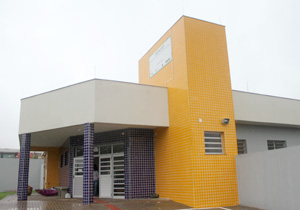 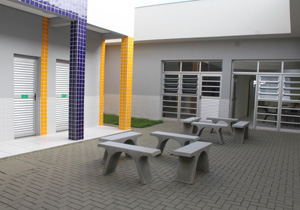 ATENDIMENTOS
Centro POP:
Atendimento Social – Média  148 Semanal – Registro Efetivado: 99;
Triagem Inicial: 300 Semanal – Registro apenas do Atendimento Social;
Terapia Ocupacional: Lançado 40 atendimentos ao mês;

Abordagem Social: 333 (RMA Janeiro/2017)
AVANÇOS
Construção do Centro POP;

Equipe Abordagem Social Municipalizada;

Equipe de Abordagem de Crianças e Adolescentes em situação de rua;

Referência Técnica

Coordenação Administrativa Centro Pop/Abordagem
DESAFIOS
Estreitar  a relação com serviços da Saúde mental;

 Aprimorar normas técnicas sobre fluxos entre serviços da Média (Centro Pop /Abordagem / Creas) e Alta Complexidade (Acolhimento Institucional), dentro da Comissão de Acolhimento Adulto;

Ampliação da equipe de Abordagem Social, com referências técnicas;

Ampliação da equipe técnica do Centro Pop, de forma ocorrer o acompanhamento social;

Lançamento Efetivo dos atendimentos diários no Sistema de Informação.
Obrigada!
”Seja a mudança que você
deseja ver no mundo”
Gandhi